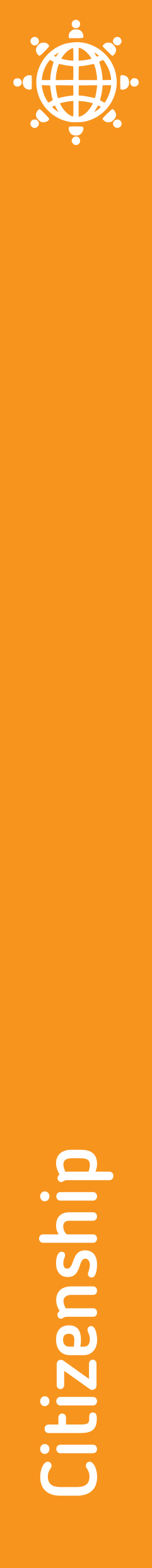 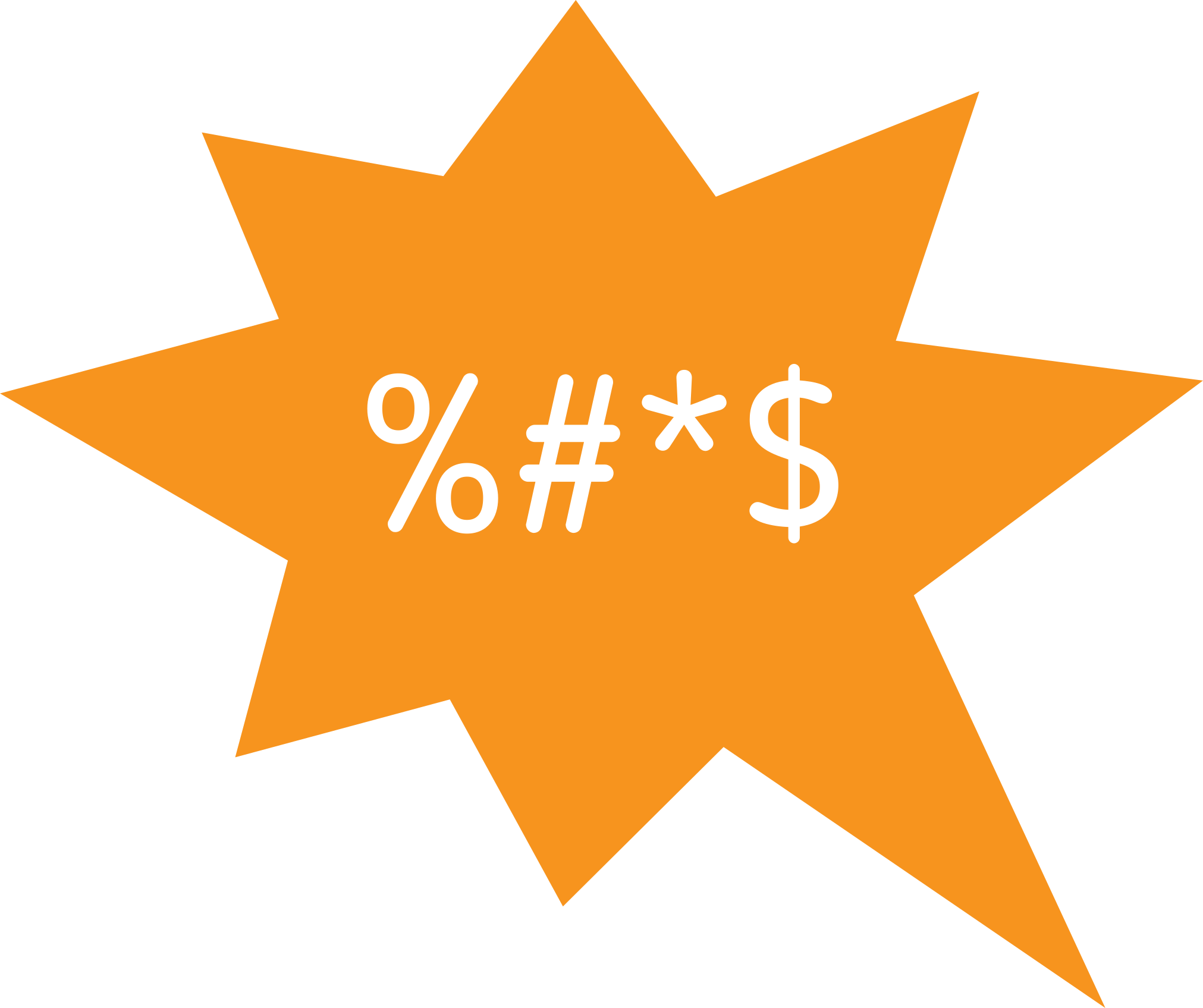 Τι είναι η ρητορική μίσους; > Αγωγή του πολίτη > Το παιχνίδι των χρωμάτων - Κάρτες
Το παιχνίδι των χρωμάτων - Κάρτες
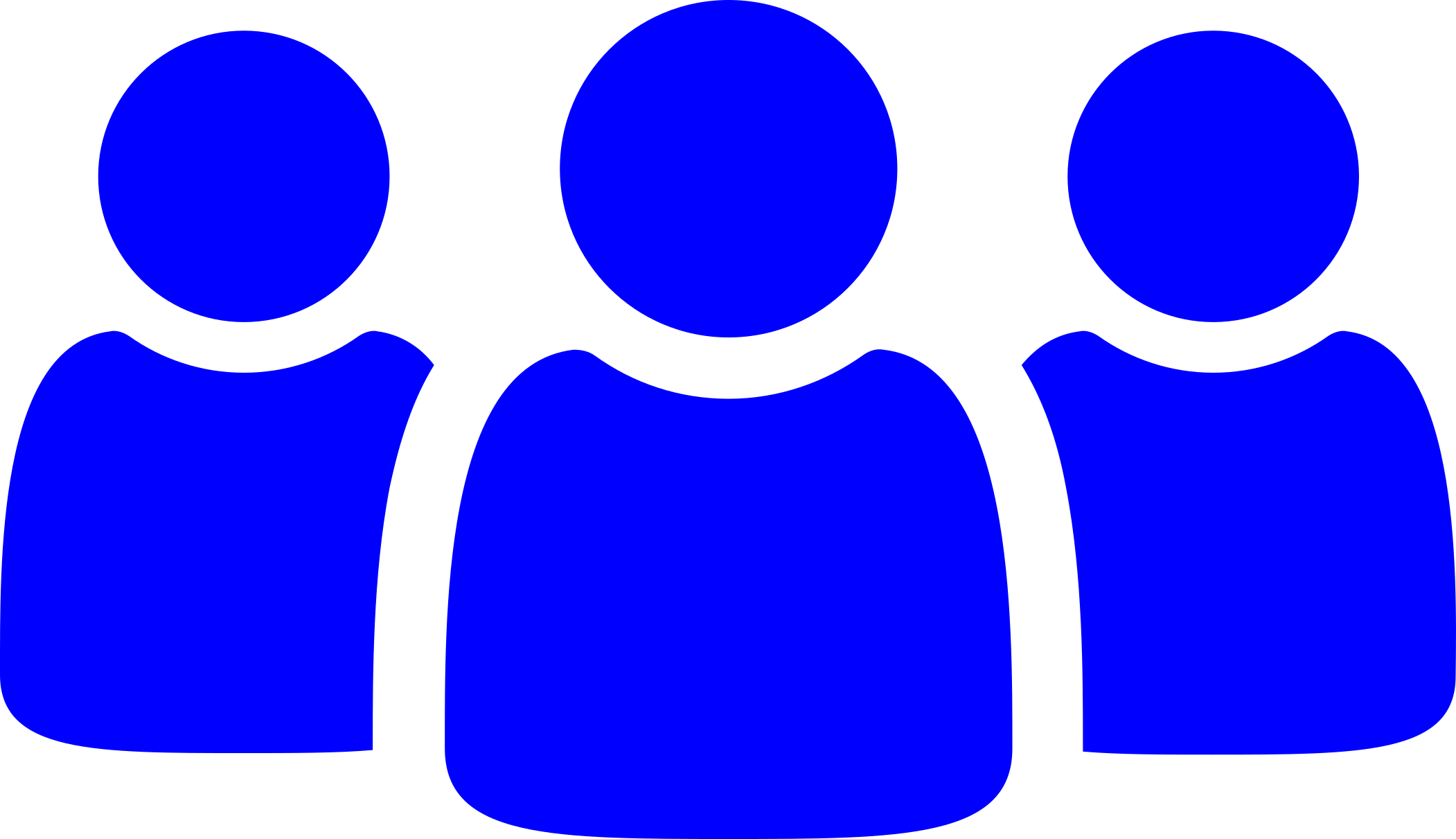 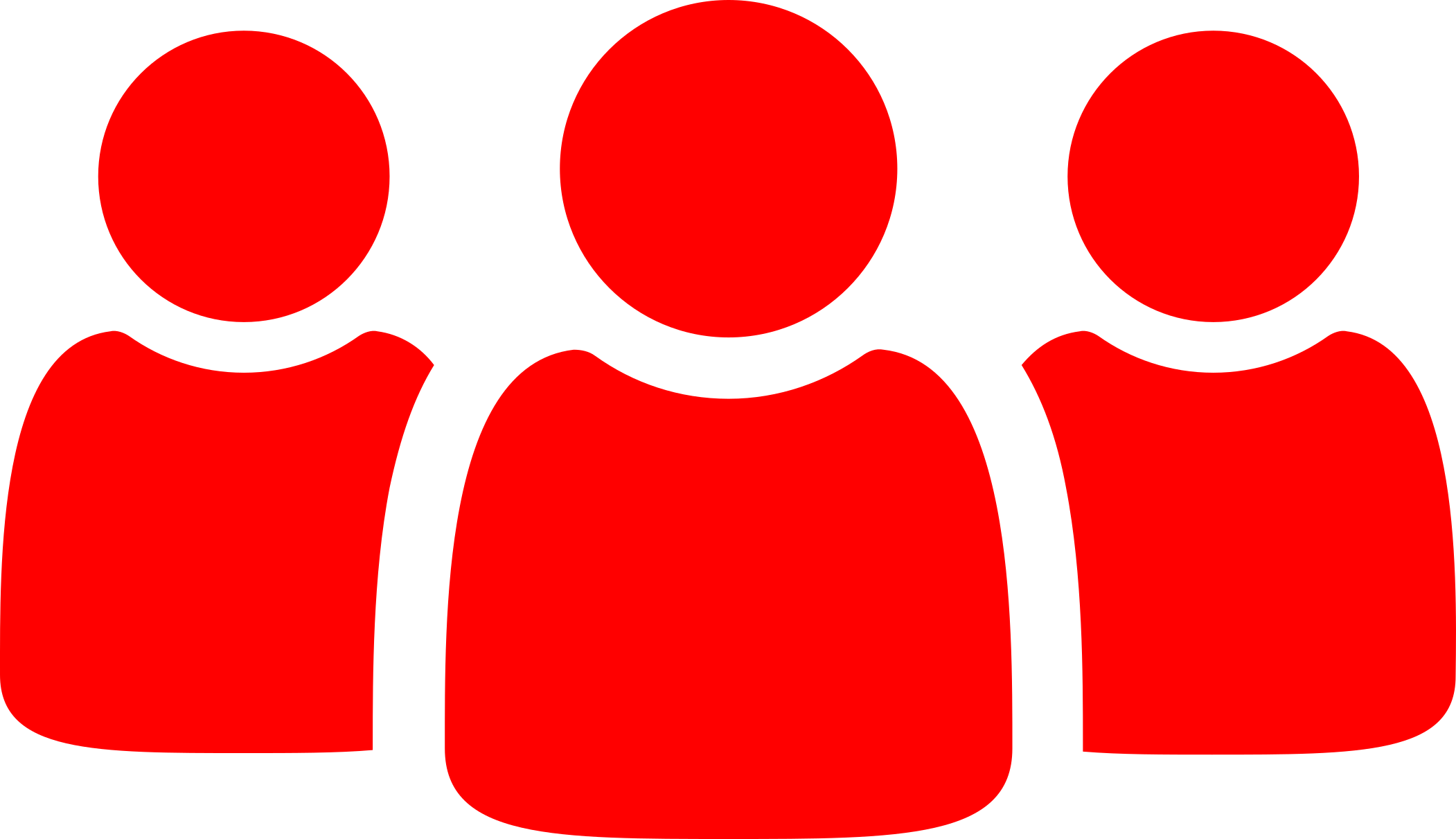 ?
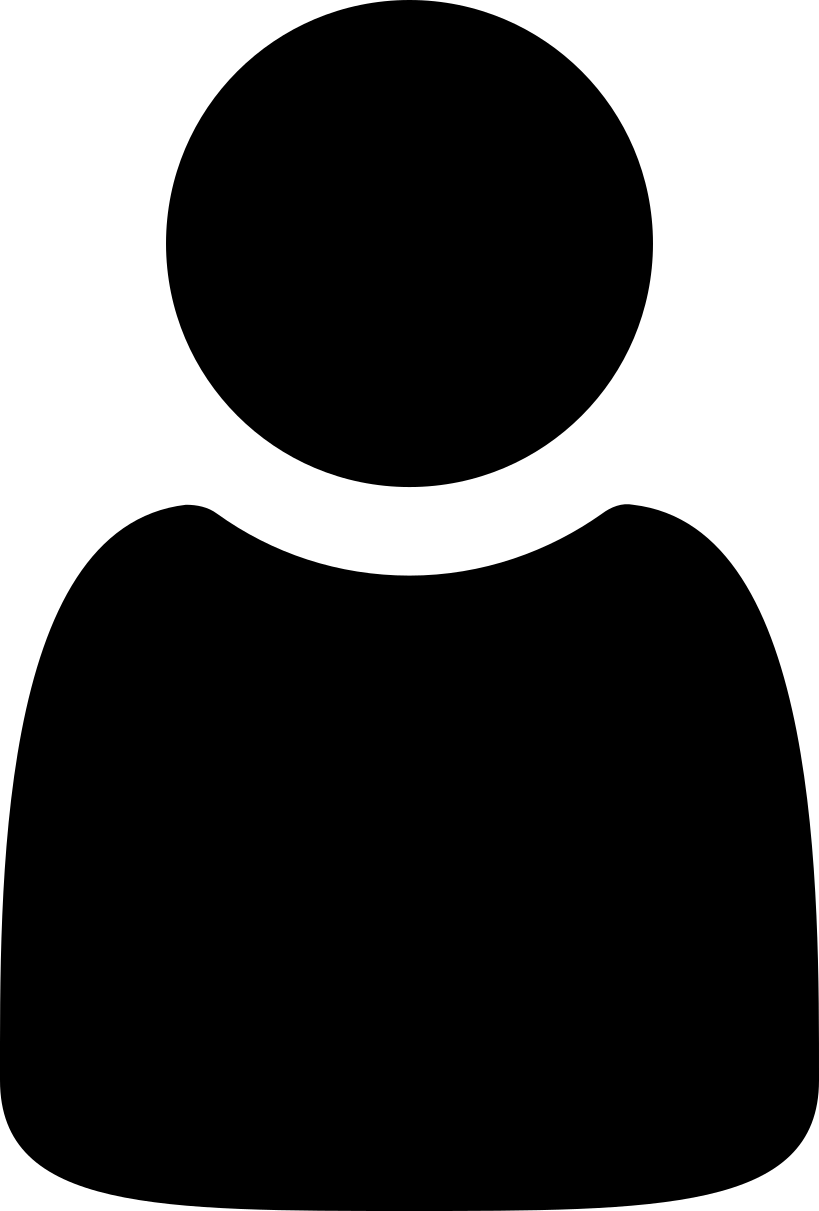 Κάρτες για το "Παιχνίδι των χρωμάτων"
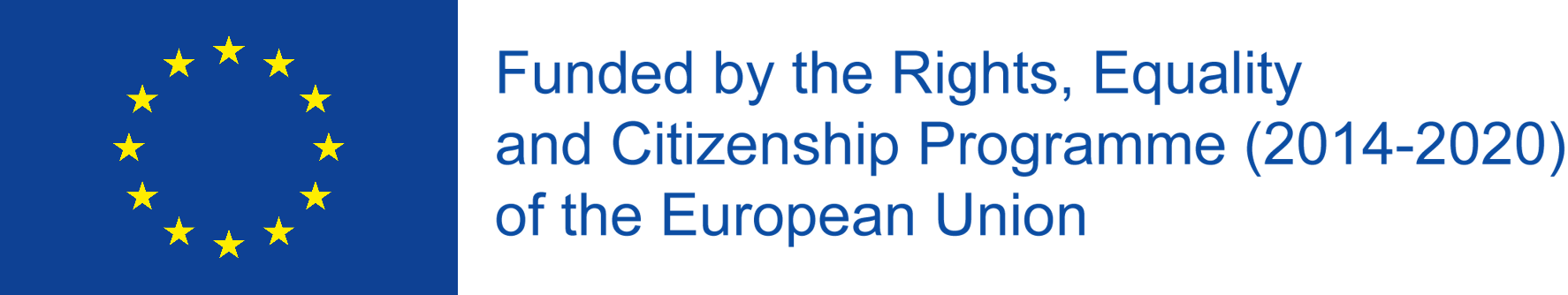 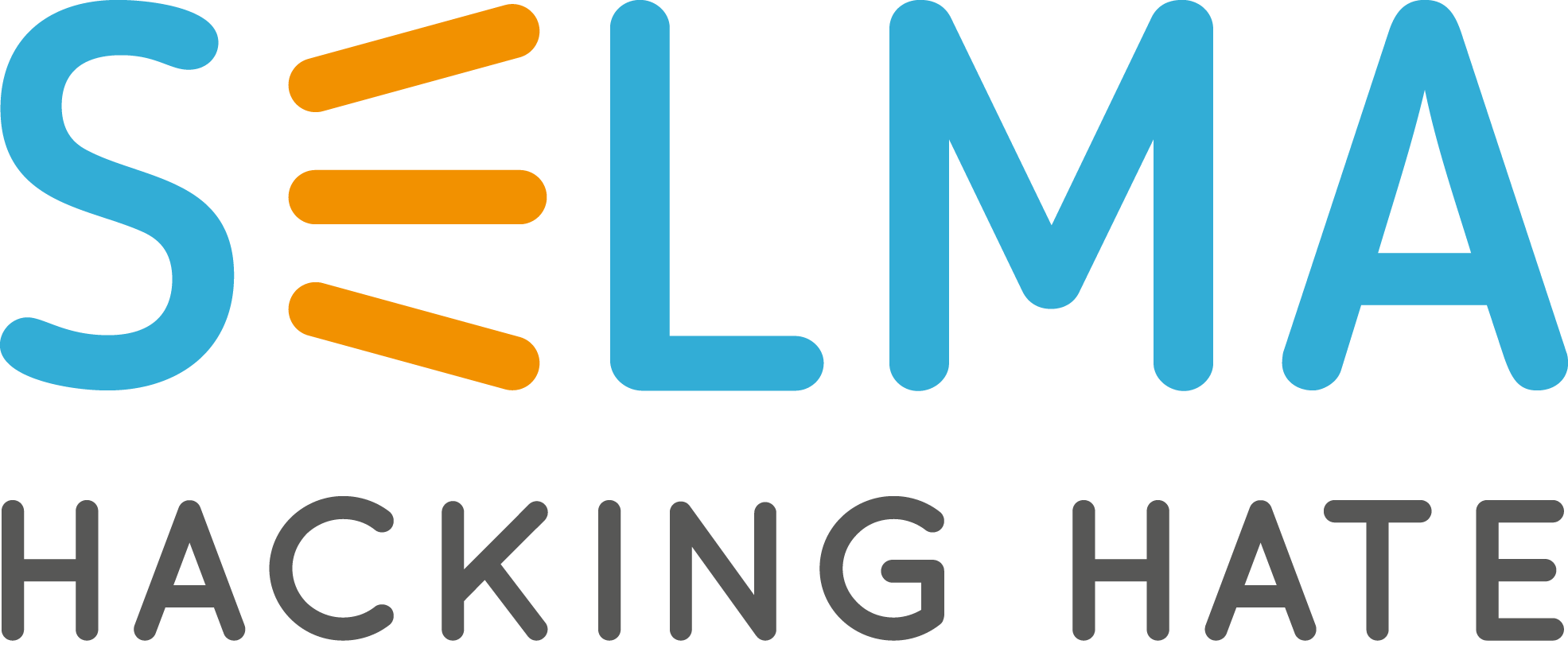 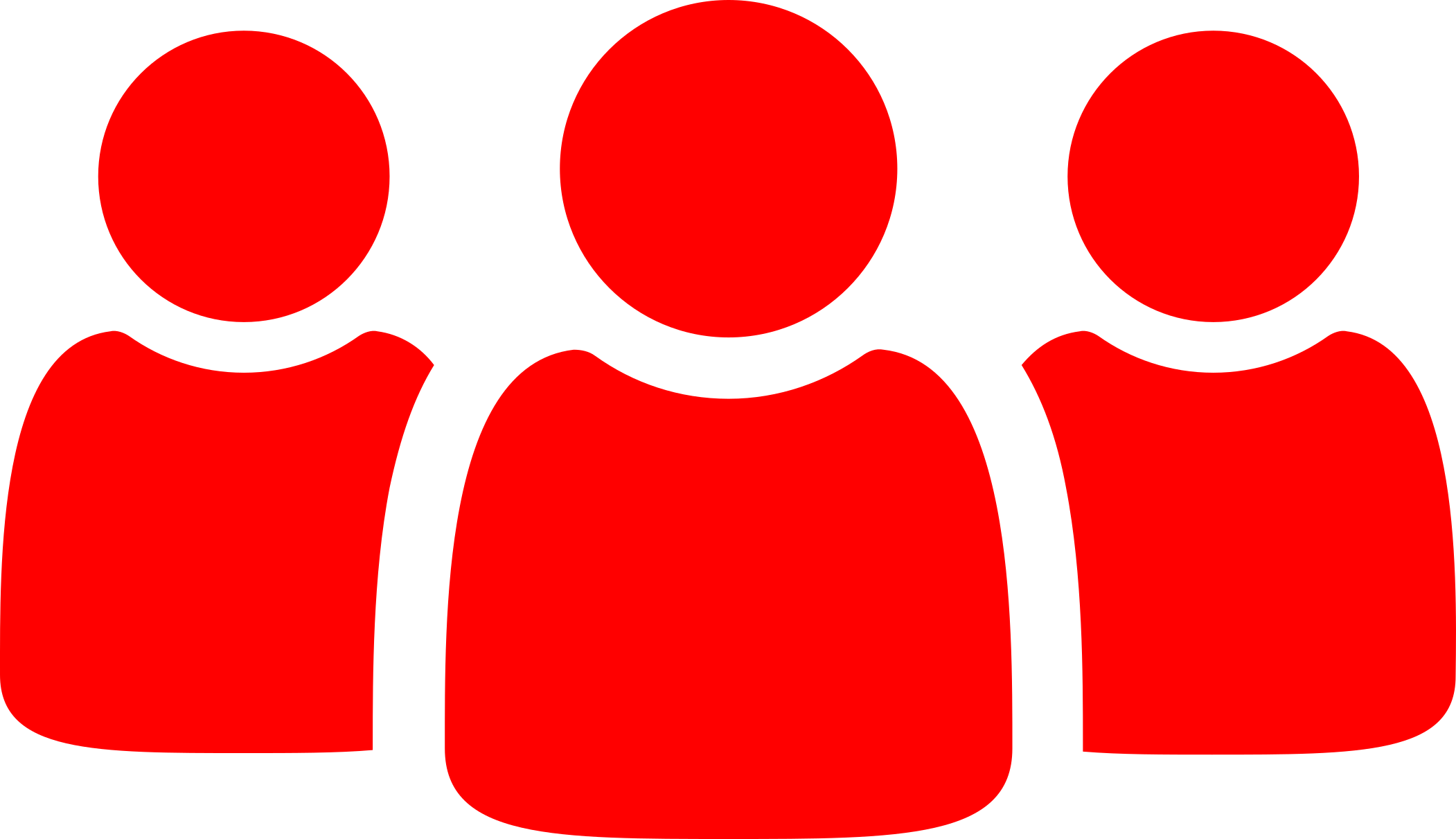 1ος γύρος
Κόκκινοι παρακινητές
Καλλιτεχνικός
Αποσυντονισμένος
Αισιόδοξος
Στοργικός
Αδιάφορος
Φιλικός
Συναισθηματικός
υπευρευαίσθητος
1ος γύρος
Επιστημονικός
Οργανωμένος
Κυνικός
Εγωκεντρικός
Ενθουσιώδης
Ψυχρός
Αμυντικός
απαθής
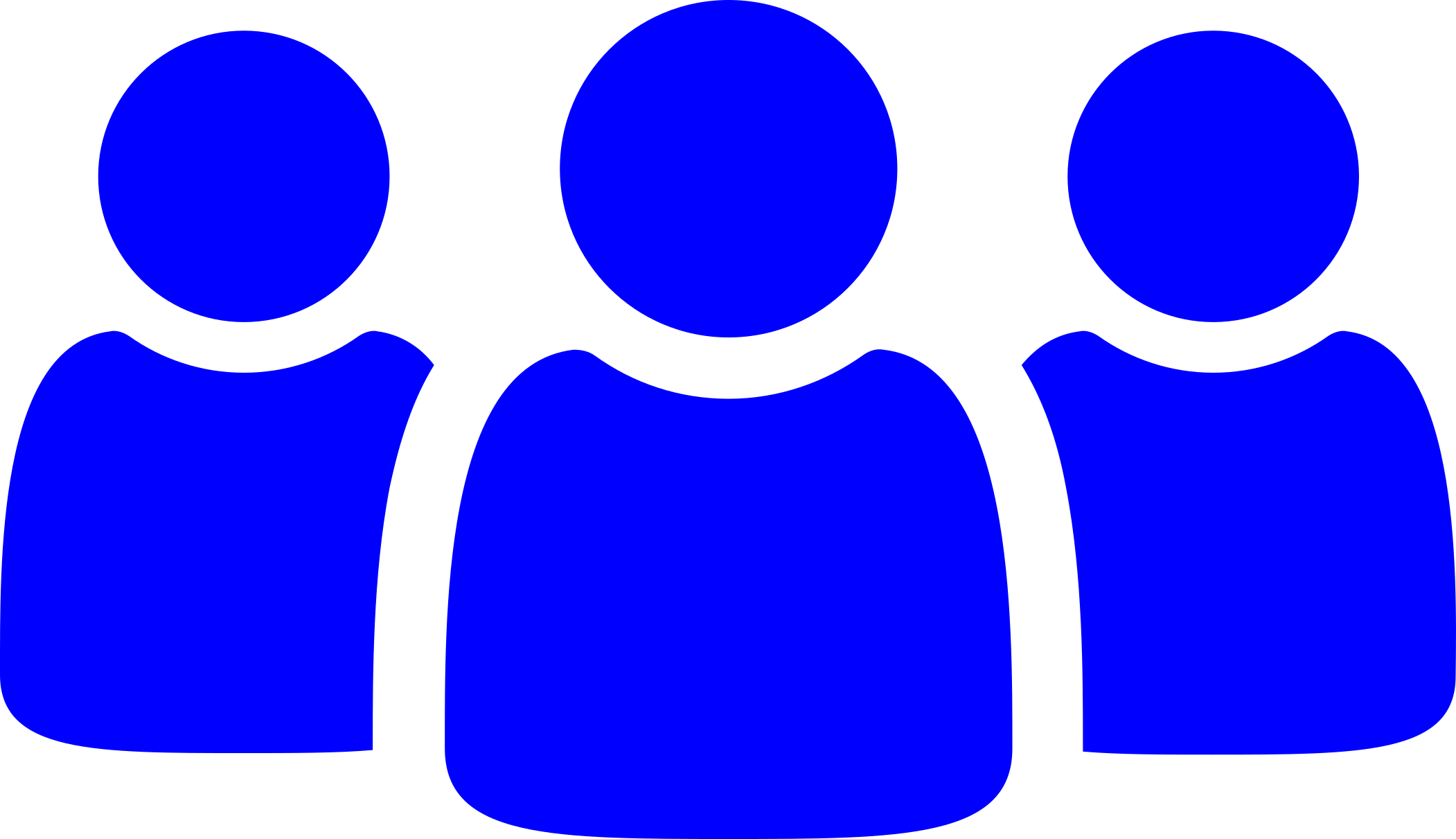 Μπλε παρακινητές
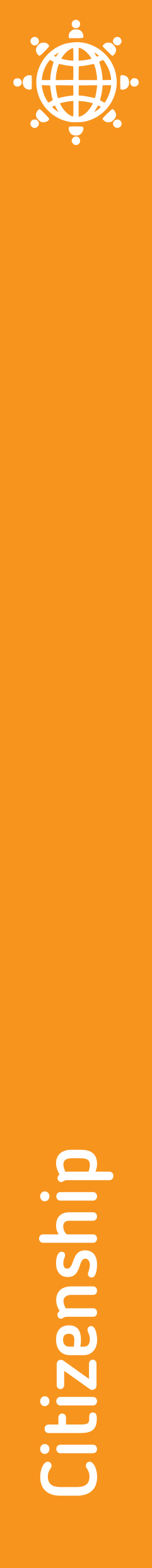 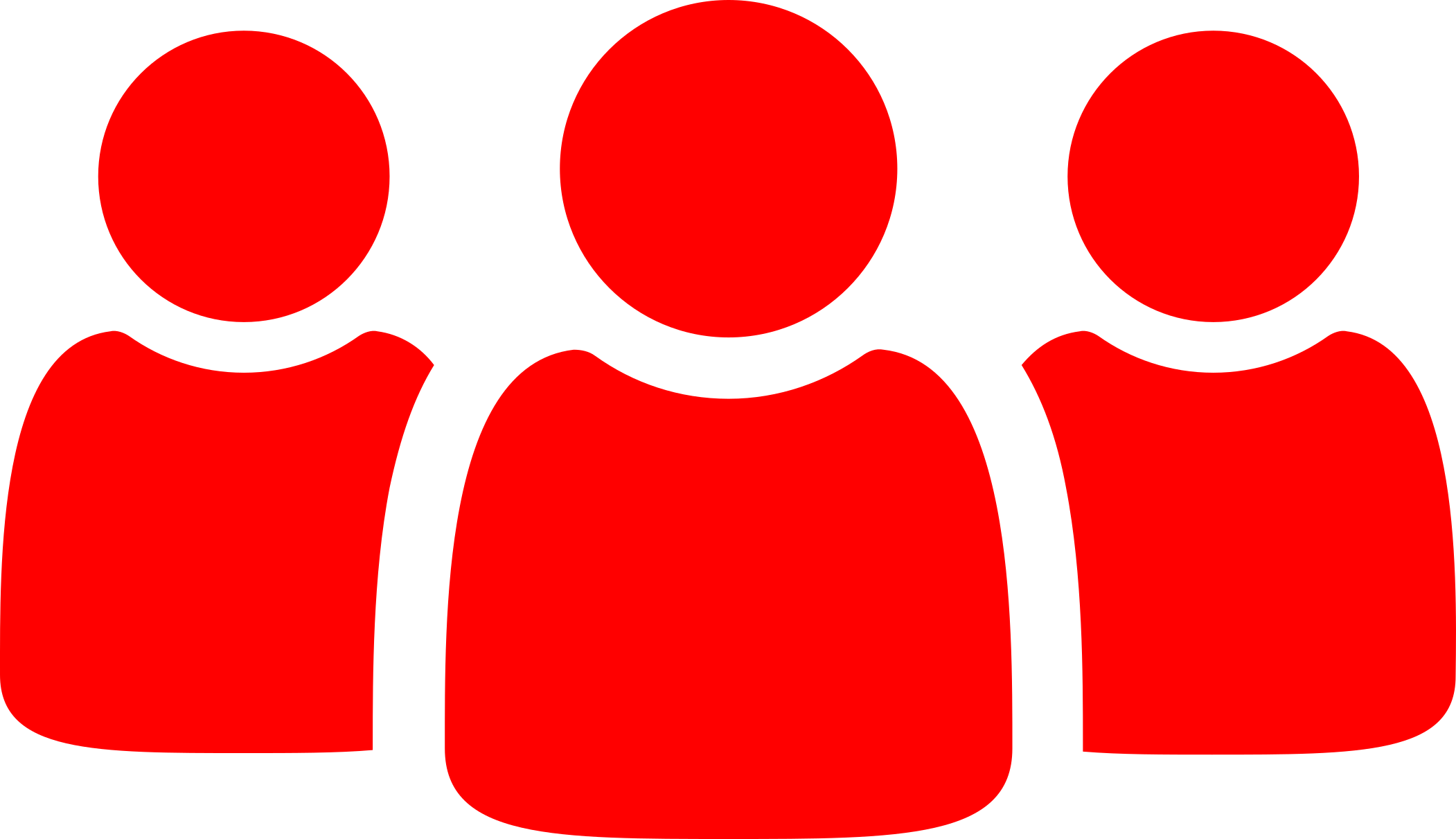 2ος γύρος
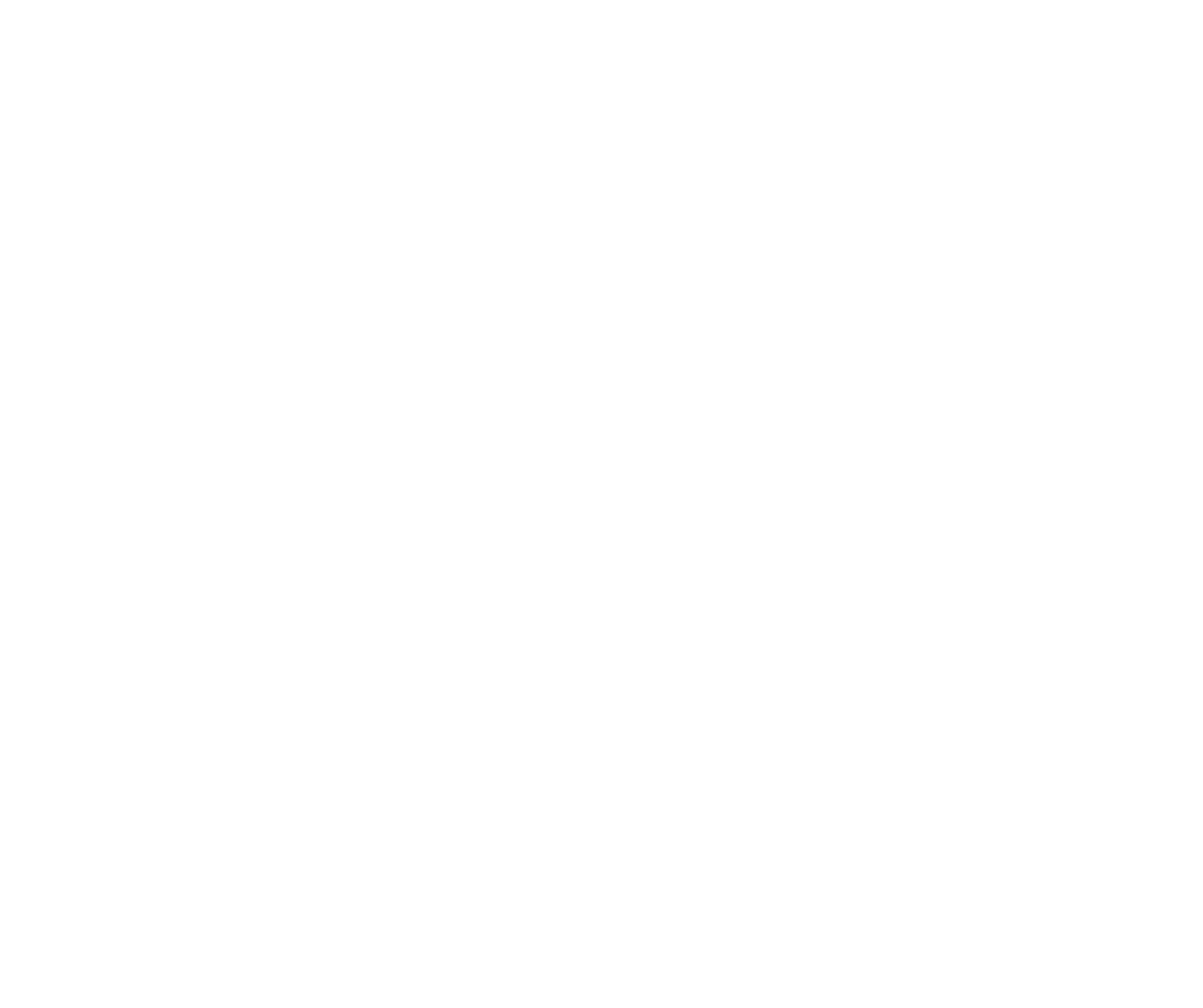 Κόκκινοι παρακινητές
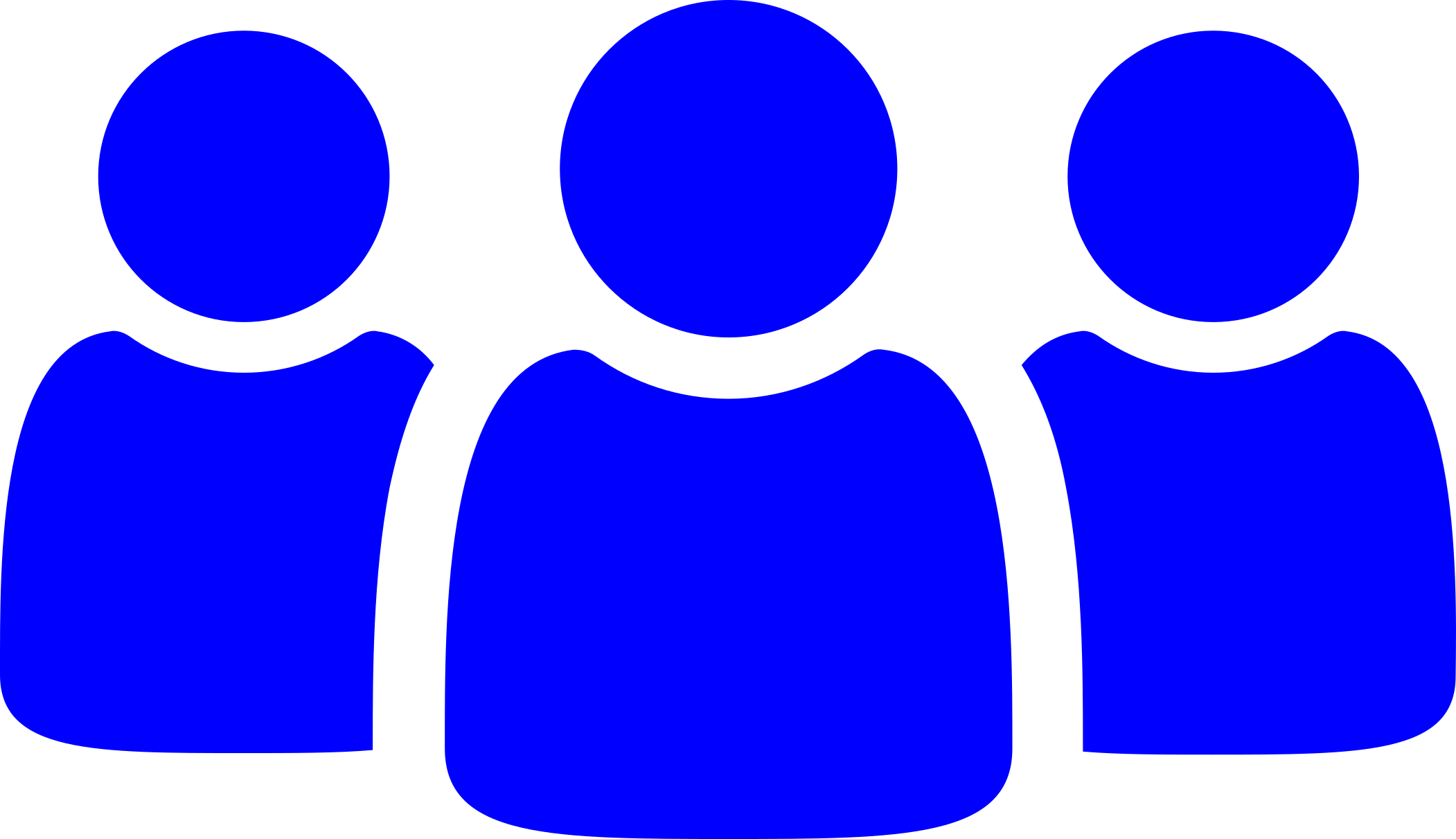 Γενναιόδωρος
Αποσυντονισμένος
Αισιόδοξος
Στοργικός
Αδιάφορος
Φιλικός
Εξαιρετική αίσθηση χιούμορ
Παλιομοδίτικες απόψεις
Επαγγελματίας
Οργανωμένος
Κυνικός
Εγωκεντρικός
Ενθουσιώδης
Ψυχρός
Δεν σηκώνει αστεία
Προνοητικός
Μπλε παρακινητές
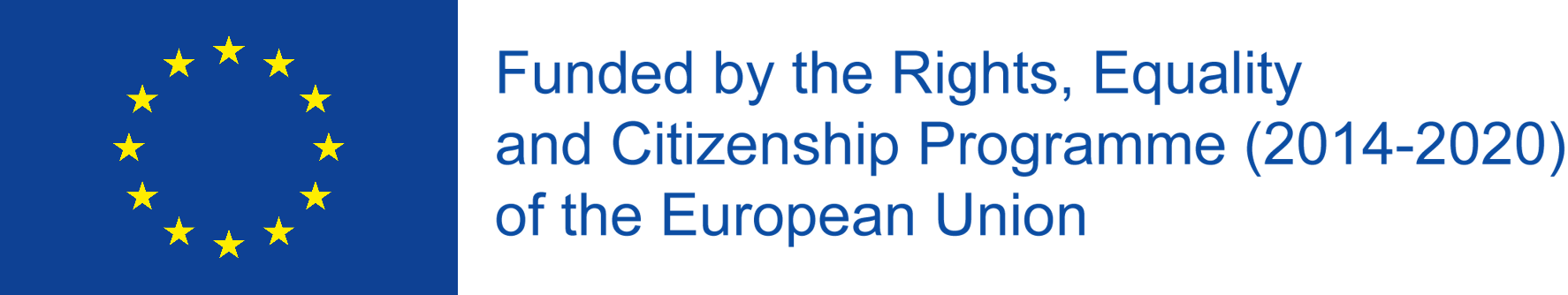 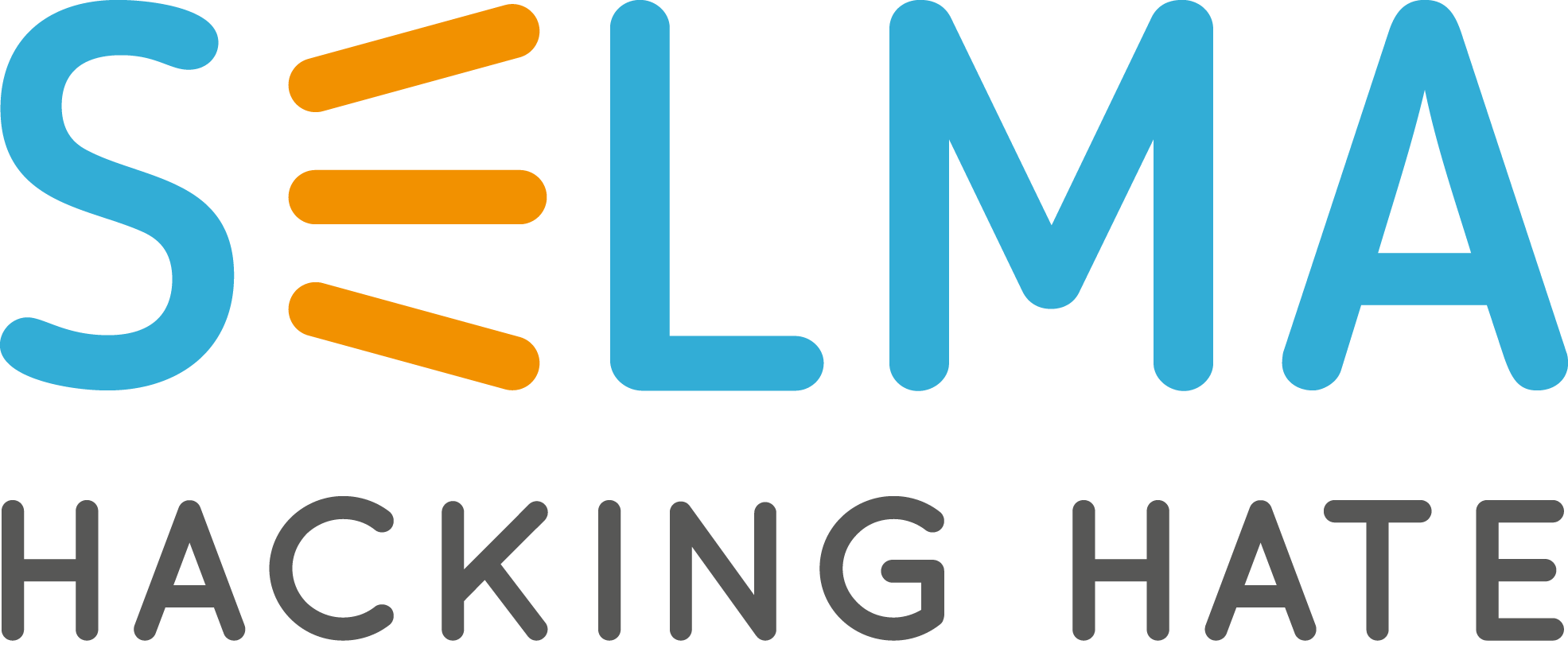 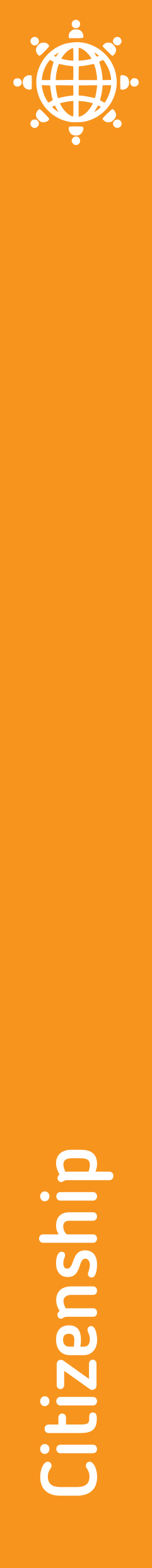 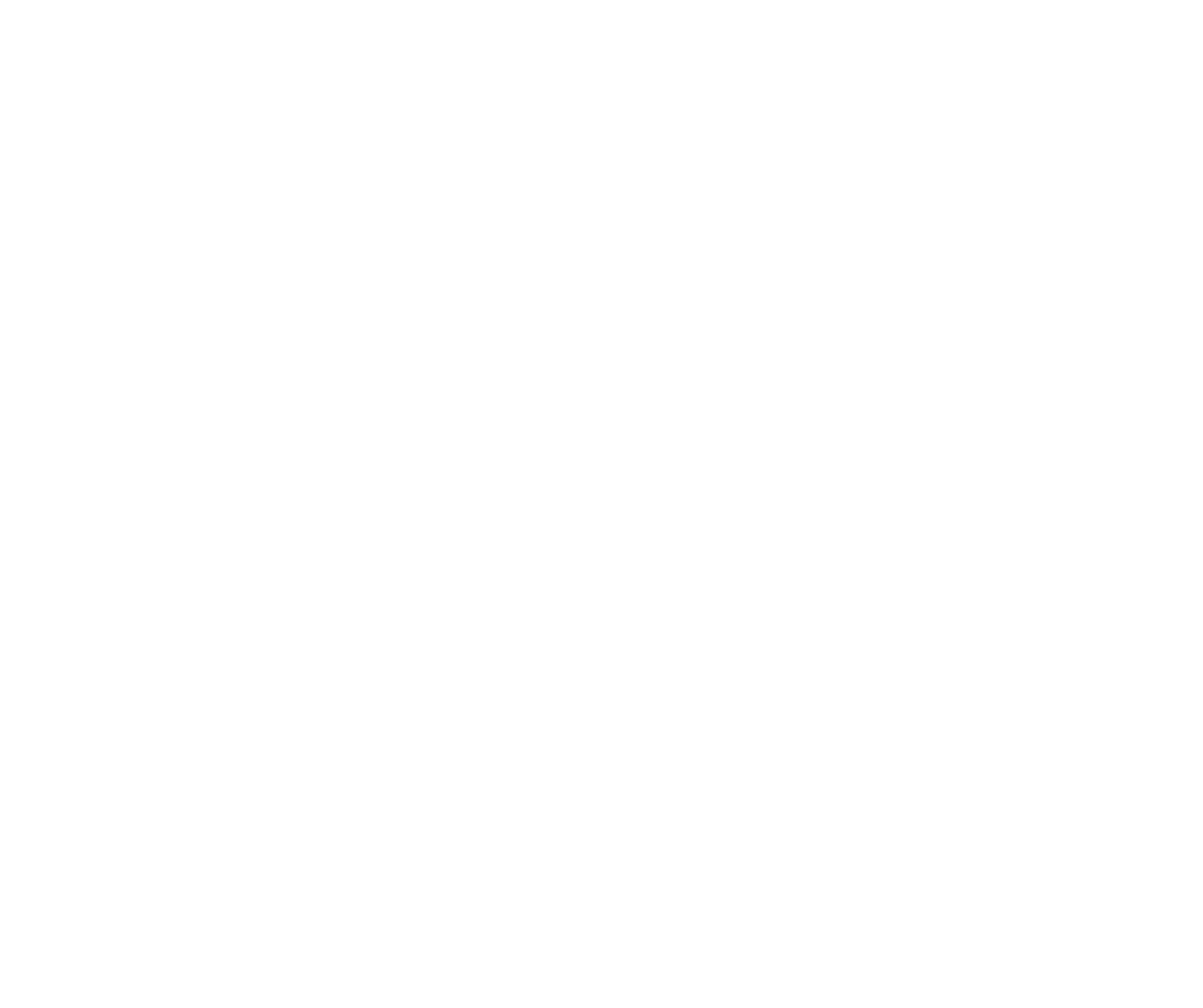 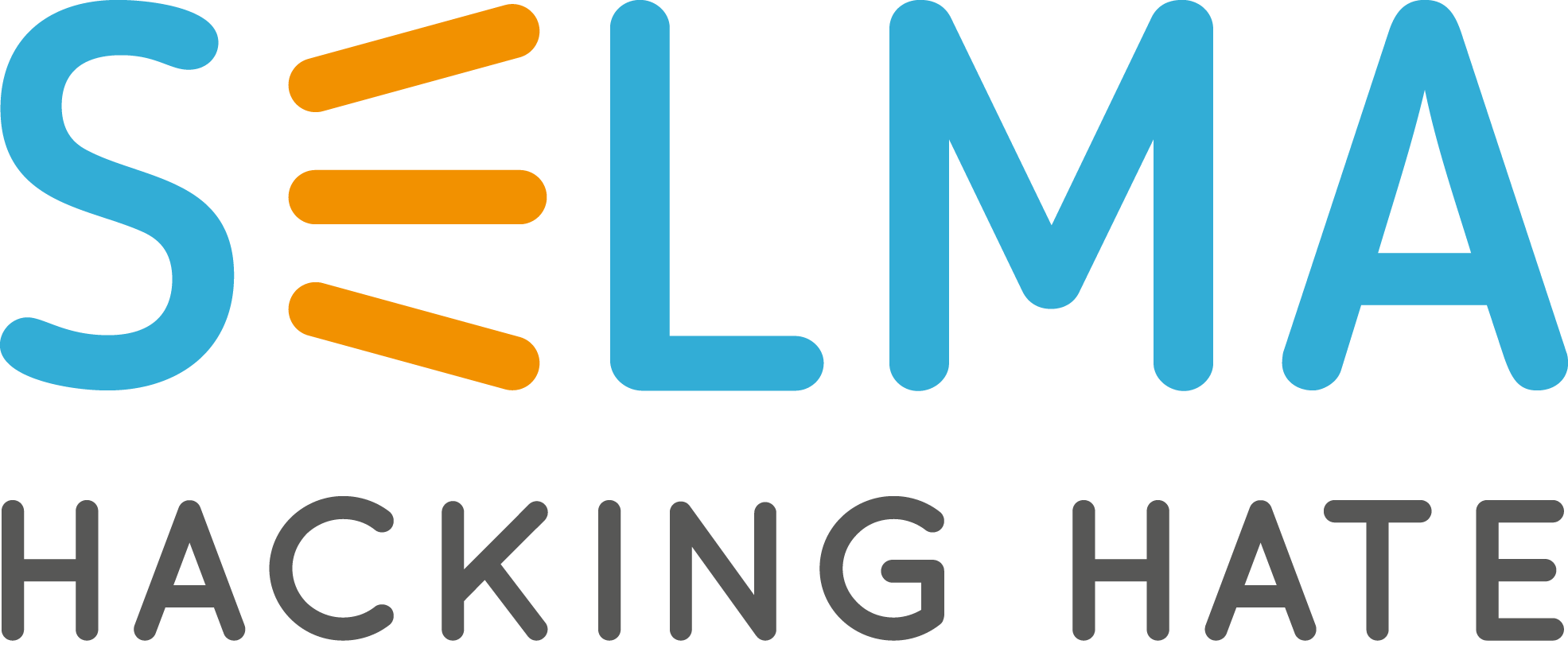 www.hackinghate.eu
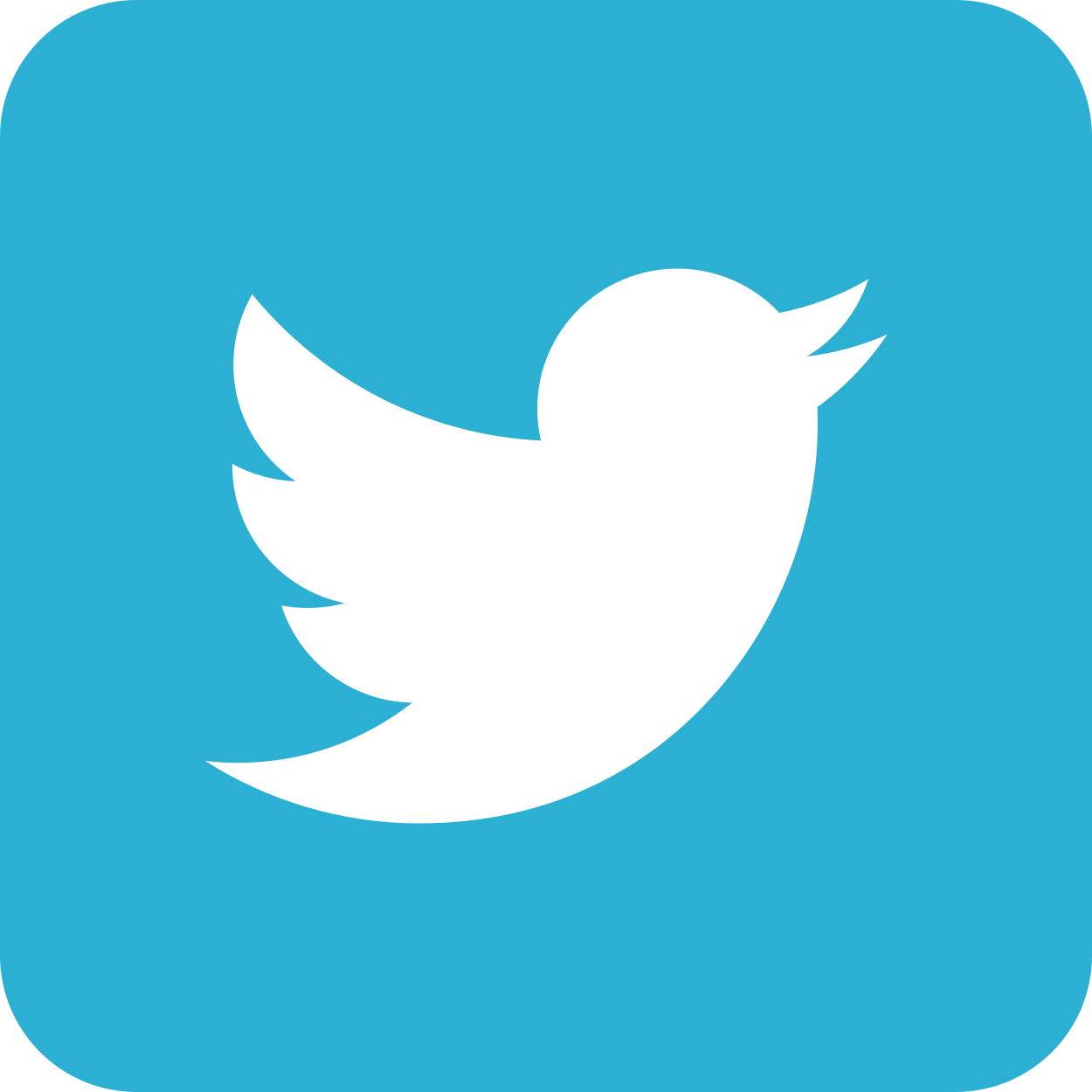 #SELMA_eu
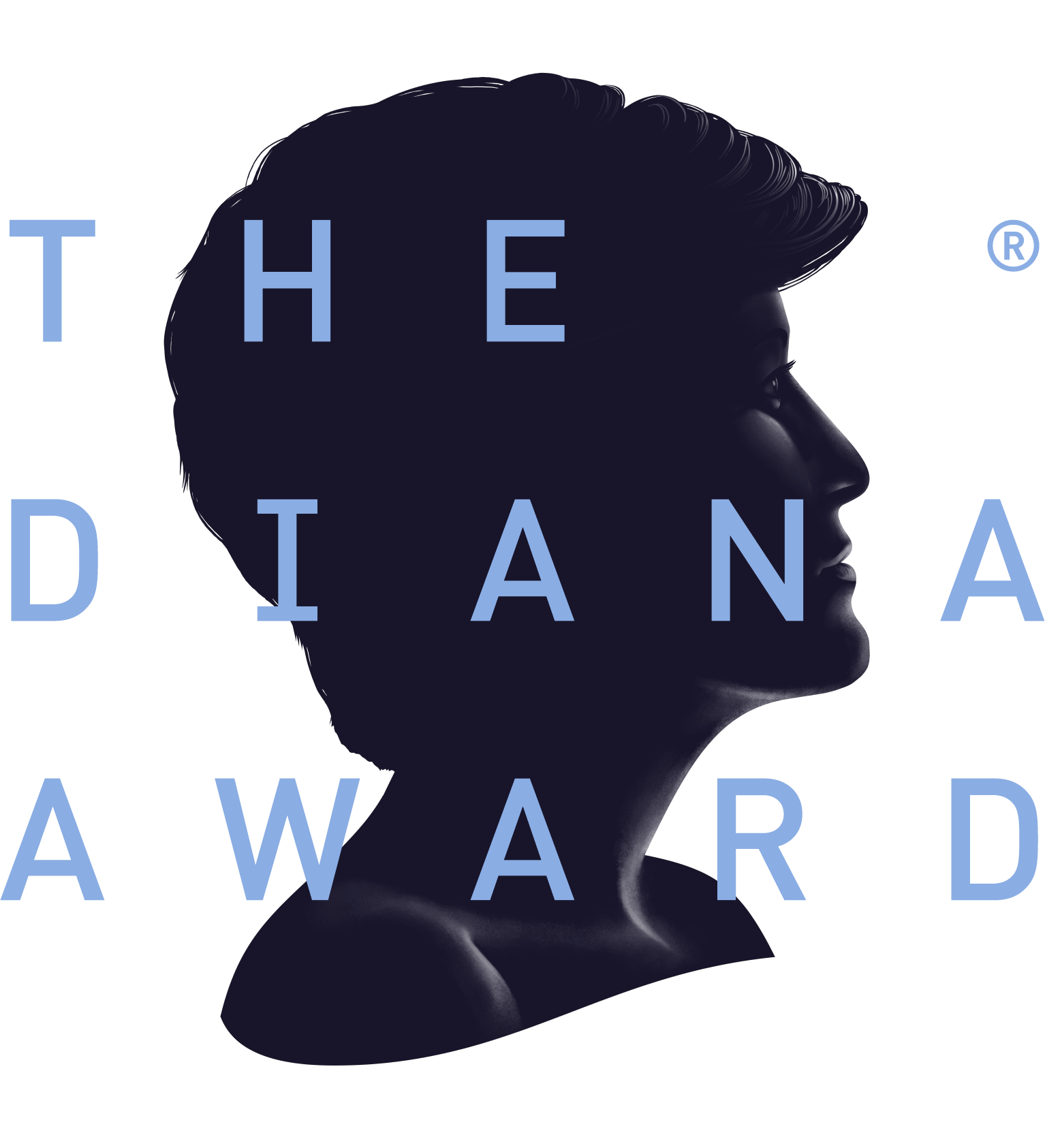 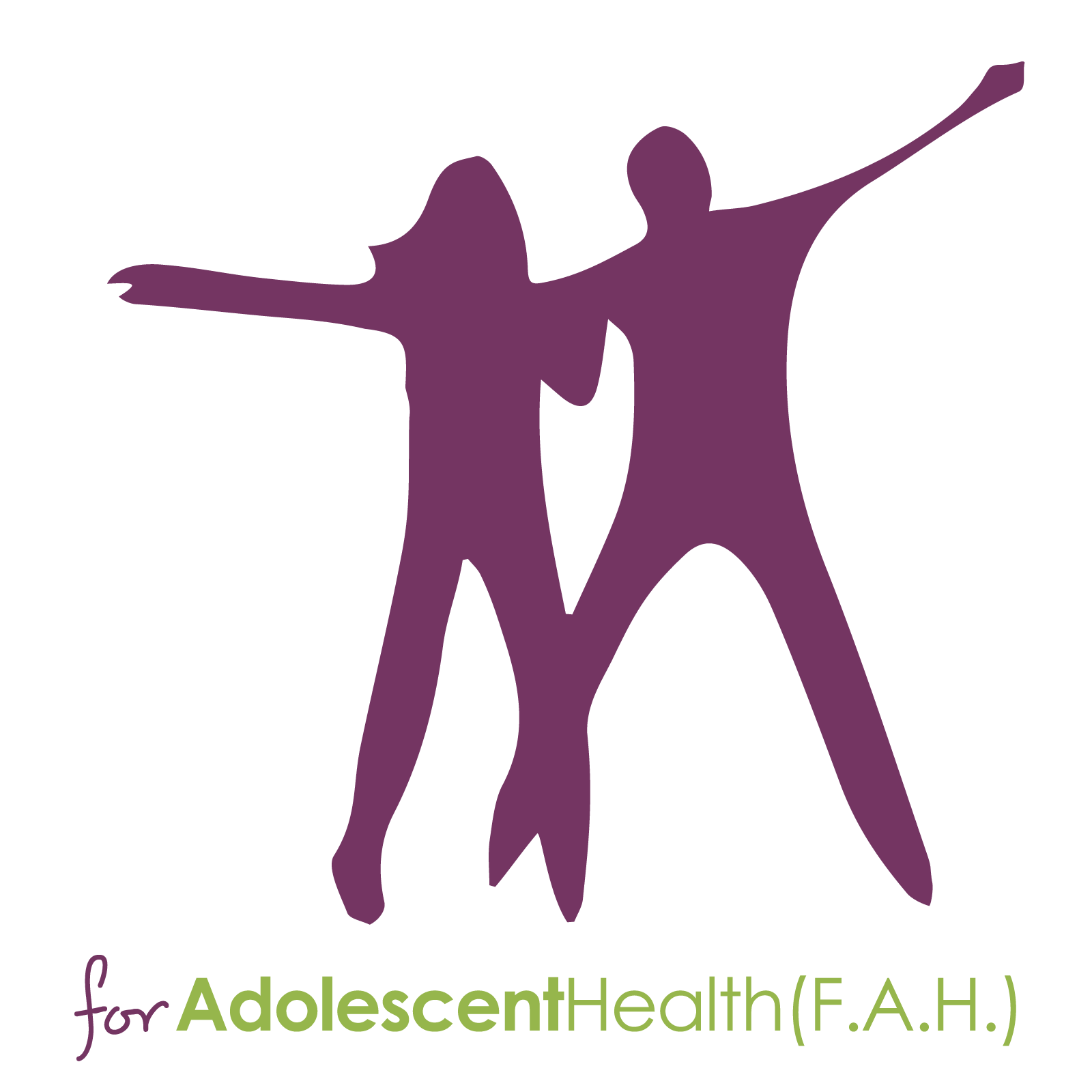 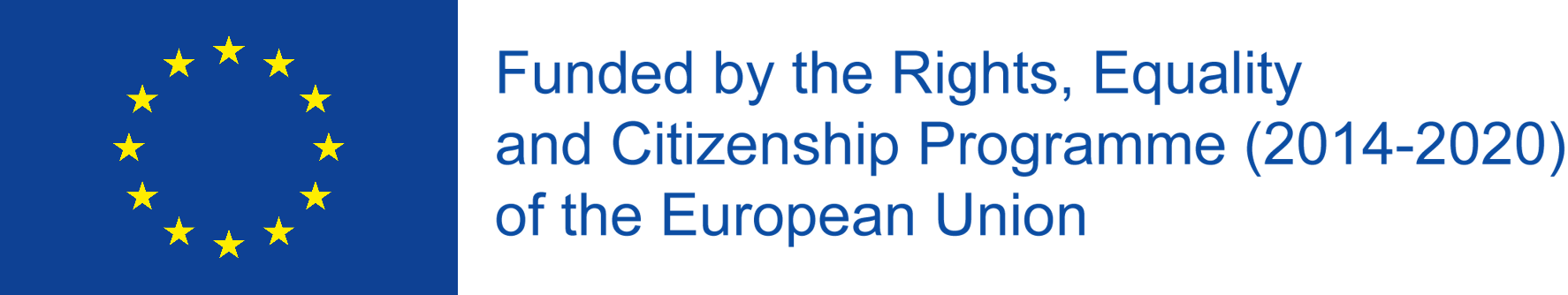 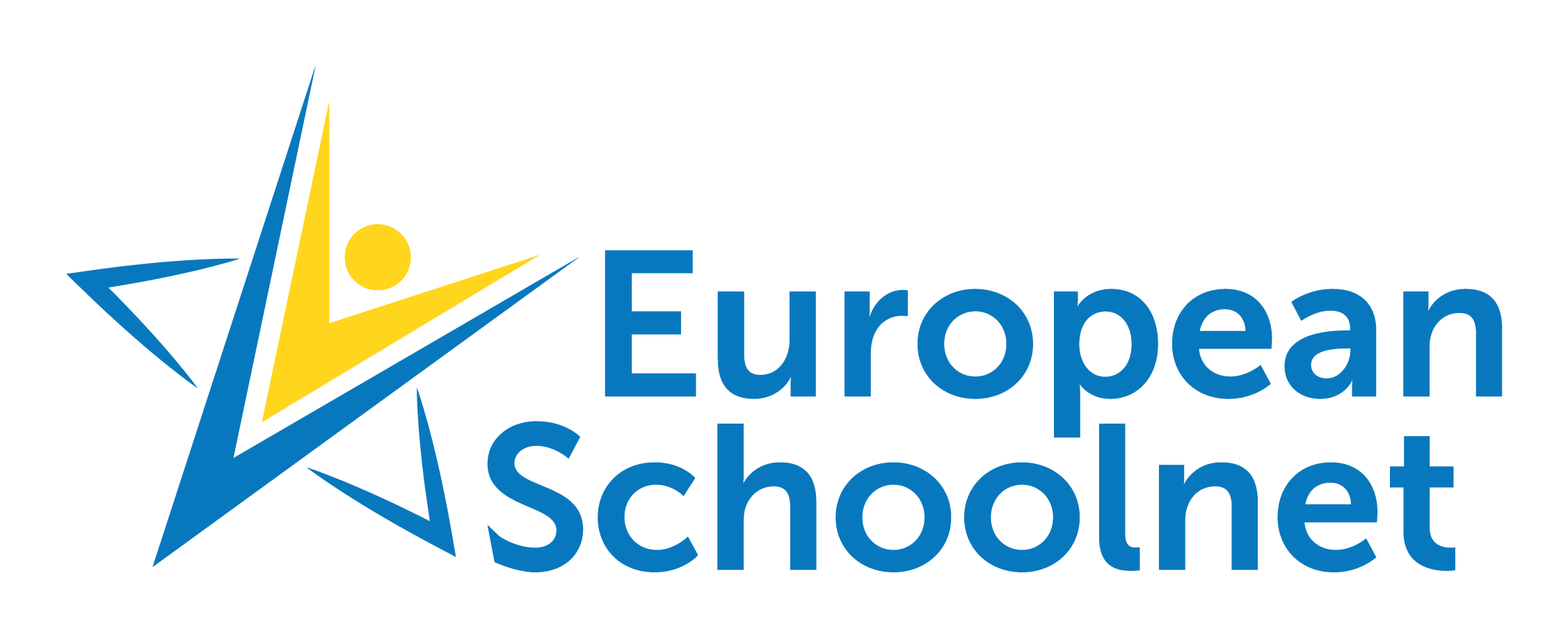 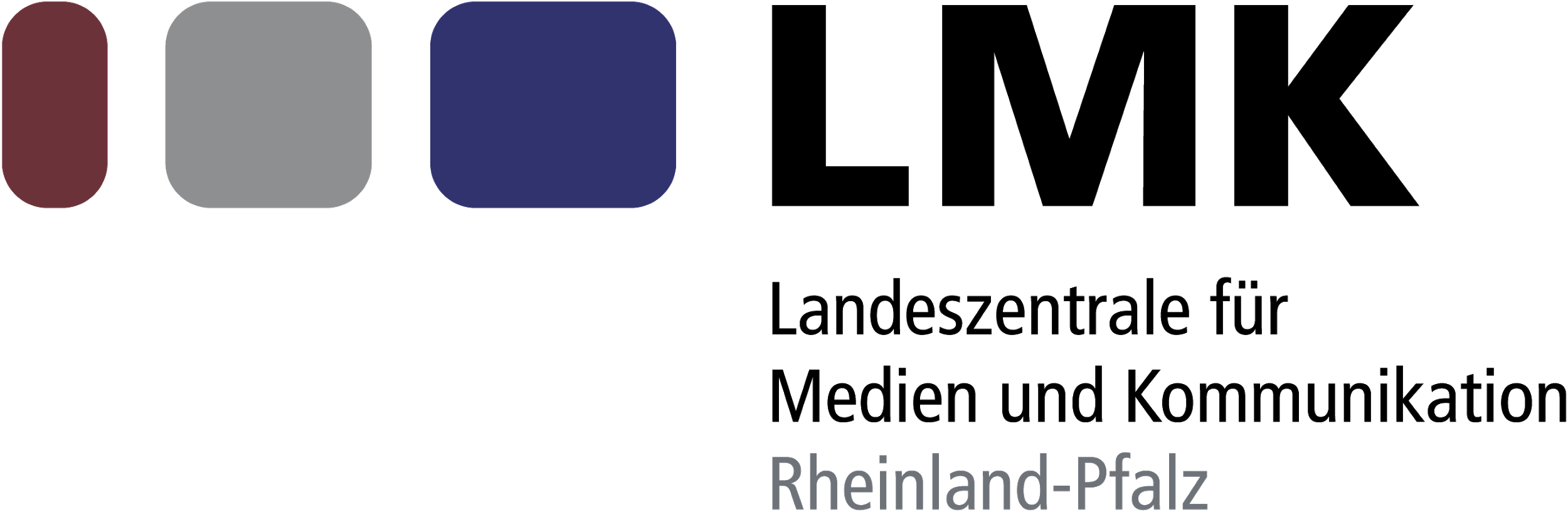 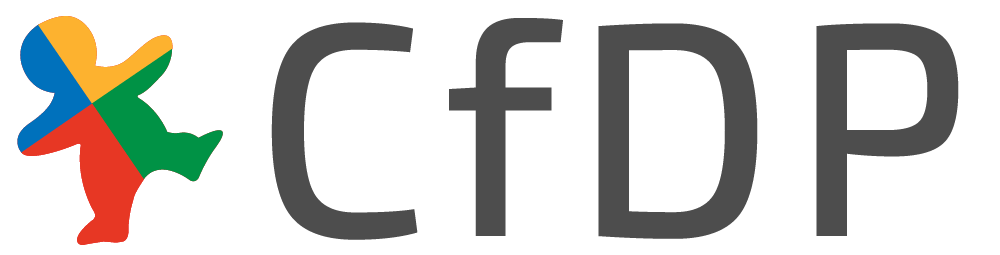 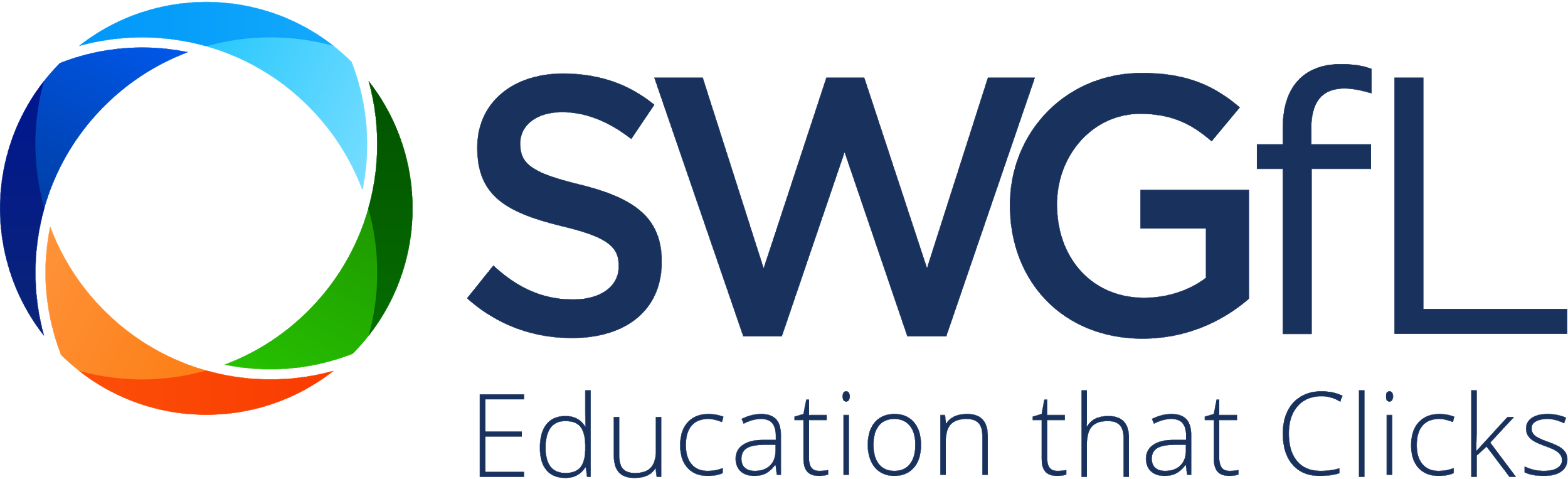